PPT模板下载：www.1ppt.com/moban/     行业PPT模板：www.1ppt.com/hangye/ 
节日PPT模板：www.1ppt.com/jieri/           PPT素材下载：www.1ppt.com/sucai/
PPT背景图片：www.1ppt.com/beijing/      PPT图表下载：www.1ppt.com/tubiao/      
优秀PPT下载：www.1ppt.com/xiazai/        PPT教程： www.1ppt.com/powerpoint/      
Word教程： www.1ppt.com/word/              Excel教程：www.1ppt.com/excel/  
资料下载：www.1ppt.com/ziliao/                PPT课件下载：www.1ppt.com/kejian/ 
范文下载：www.1ppt.com/fanwen/             试卷下载：www.1ppt.com/shiti/  
教案下载：www.1ppt.com/jiaoan/
全国外汇市场自律机制系列培训
银行外汇业务展业原则之《个人外汇业务展业规范》
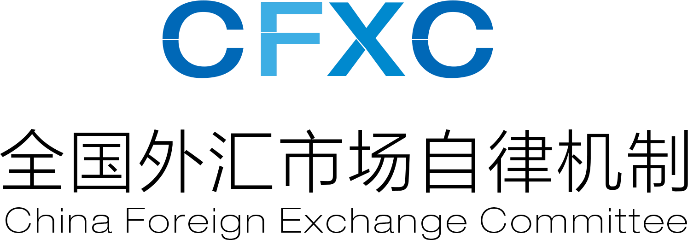 目 录
一、个人外汇管理发展历程
二、展业规范总体要求
三、具体业务审核规范
四、几类特殊业务审核规范
五、关注名单和分拆反馈
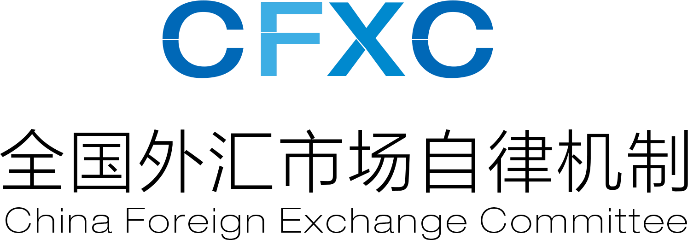 2
一、个人外汇管理发展历程
回顾个人外汇管理的历史轨迹，可以看到，个人外汇管理遵循经常项目可兑换的总体原则，立足于满足个人正当合理的用汇需求。从早期的用汇限制到现行的便利化额度，个人外汇管理经历了从严格管制到逐步放开，从限制个人购汇到不断满足个人用汇，从单一柜台到电子银行、互联网支付等多元发展的历程。
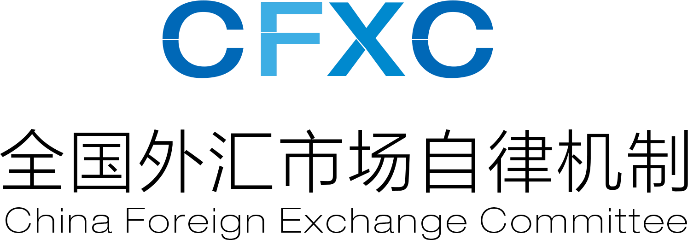 3
[Speaker Notes: （一）上世纪90年代，当时我国外汇较为短缺，对个人购汇采取严格的限制，只在规定允许的方面给予少量的用汇。直到1994年的时候，境内居民仅可以购汇等值60美元用于自费留学，等值200美元用于境外邮购，等值750美元用于朝觐等。那时，境外就医和境外旅游购汇都还没有开放，说走就走出趟国门转转，在当年还是离大家非常遥远的事情。1996年，个人旅游、自费留学的购汇额度提升为等值1000美元。1997年，额度再次提升为等值2000美元。
从此，出国旅游人群成为购汇大军的主力之一，留学生们的手头也宽裕了不少。

（二）2001年底，我国加入世界贸易组织。随着我国对外开放的扩大和居民生活水平的提高，外汇已经“飞入寻常百姓家”。根据国际收支状况，对于个人外汇收支的管理也不在断发生着变化。最明显的变化当然要数个人购汇额度的几轮翻新，例如，2001年自费留学的购汇额度从1998年的2千美元大幅提升至2万美元；旅游、境外就医等因私购汇，2001年每人每次2000美元，2003年提高为每人每次3000-5000美元，2005年额度再次增加到5000-8000美元。

（三）外汇“买得到”是一回事，“方不方便买”则是另一回事。除了关心购汇数额的多少，大家对购汇流程是否便利、省心也是相当重视的。
近年来，个人因私购汇的手续和凭证要求逐渐简化，供汇范围也不断扩大，个人甚至可在异地办理外汇业务，审批权限也逐步从外汇局下放到银行。
一系列的举措出台，更好地满足了境内个人合理的用汇需求。
 
2006年5月，我国不再对个人购汇实行单笔限额，首次提出“个人购汇年度总额”概念，即对境内个人购汇实行等值2万美元年度总额管理政策。在年度总额内的购汇，个人可凭本人有效身份证件直接在银行办理。用一个词来形容，就是“方便”。只要在额度内，证件在手，购汇不愁。从数字上，也可以看到，当年5-11月的个人购汇金额和笔数，分别比去年同期增长了210％和255％。
2006年12月，外汇局出台《个人外汇管理办法》，提出对境内个人和境外个人结汇也实行年度总额管理，改变了过去“宽进严出”的管理模式，体现了资金流出入均衡管理的原则。
2007年外汇局出台《实施细则》，明确个人结汇和境内个人购汇年度总额分别为每人每年等值5万美元。从此奠定了“个人结售汇年度便利化额度+真实性合规性审核”的管理模式。
伴随着电子信息技术发展日新月异，网上银行、自助终端、电话银行、手机银行等多种业务办理渠道走进人们的生活。2011年，我国允许银行开办电子银行结售汇业务。从此以后，不必再专门跑去银行柜台，足不出户，也能轻松买到外汇了。]
二、总体要求
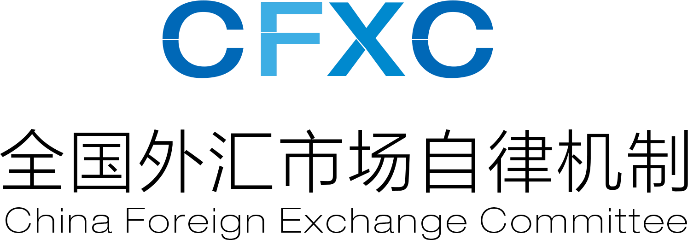 4
[Speaker Notes: 事前、事中、事后。展业要求贯穿业务始终。]
二、总体要求
一、客户身份识别
银行为个人办理个人外汇业务前，应对客户身份进行确认，并按要求对确认后的客户身份信息进行登记。

为防范个人提供虚假申请资料和冒用他人资料办理业务，对于被代理人与代理人之间明显无任何个人或业务关系，还应要求客户提供相关合理性的证明文件。
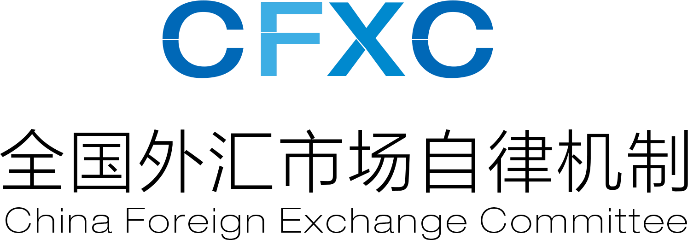 5
二、总体要求
一、客户身份识别
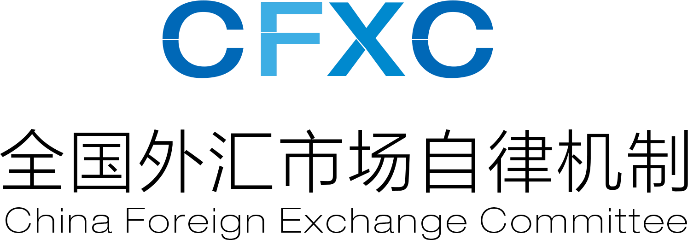 6
[Speaker Notes: 2018年8月6日，国务院办公厅印发《港澳台居民居住证申领发放办法》，并于9月1日正式实施。个人办理结售汇等业务时，港澳台居民居住证、港澳居民来往内地通行证、台湾居民来往大陆通行证，均可作为合法有效身份证件。银行在为持《港澳台居民居住证》公民办理业务时，“证件类型”栏选择“港澳居民来往内地通行证”或“台湾居民来往大陆通行证”，“证件号码”栏录入《港澳台居民居住证》中通行证号码，同时在“补充证件号码”栏中准确完整录入港澳台公民身份号码（81、82、83开头18位数）。]
二、总体要求
一、客户身份识别
如银行在办理客户身份确认过程中，在审核前述身份证明资料后仍无法有效确认客户基本情况的，可要求客户提供辅助身份证明材料,必要时可拒绝其办理业务申请。辅助身份证明材料包括但不限于：
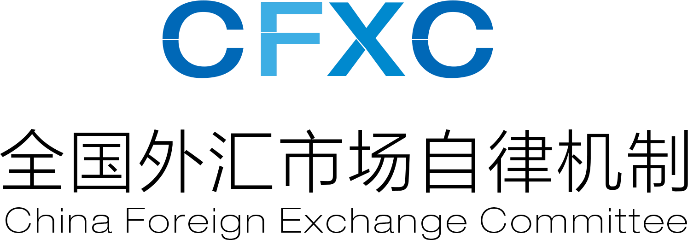 7
二、总体要求
二、客户分类
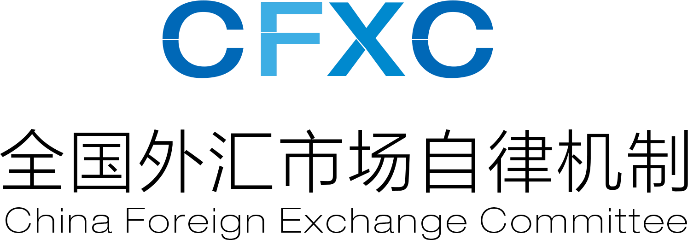 8
二、总体要求
三、业务审核
资料审核
客户提交的材料
银行内部和外部可查询到的信息
尽职审核
合规性审核
业务背景审核（合理性）
可疑交易
可信客户 额度内的业务在确认交易性质的前提下，可以凭有效身份证件直接办理；
关注客户 额度内的业务也应加强真实性审核。
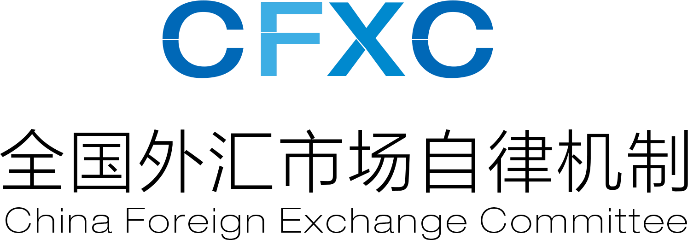 9
[Speaker Notes: 1.银行应对客户提供的身份证明、业务状况等资料的真实性、合法性及有效性进行核实，并对照外汇局行政处罚信息公开查询结果以及各政府机关、监管部门和银行内部的“黑名单”进行资质审核；通过联网核查公民身份信息系统、征信系统、工商登记系统、法  院被执行人公示系统、实地察访、海外联行或母行协查认证等方式，查询或核实客户身份信息，将核实过程和结果以书面、电子等其他形式记录存档。
2.银行为客户办理外汇业务应进行尽职审查。具体要求包括：
（1）依据外汇管理政策法规对业务合规性进行审查；
（2）了解业务的交易性质、目的及背景等信息，并对业务背景的真实性与合理性进行审核，涉及外汇收支的，还应对交易背景与外汇收支一致性进行合理审查；
（3）重点关注大额、高频、分拆等可疑交易，对于客户身份存疑、交易背景存疑、交易凭证存疑等情况，应执行更严格的交易真实性审核标准。]
二、总体要求
三、业务审核
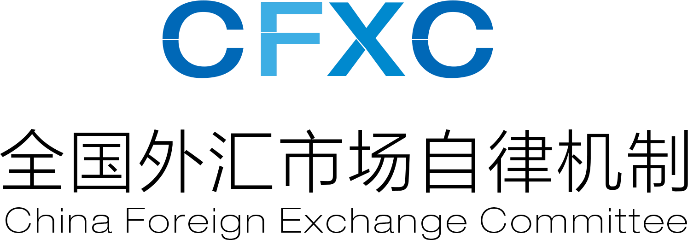 10
[Speaker Notes: 有效身份证件。关键在“有效”。案例：台湾护照
《服务贸易等项目对外支付税务备案表》（对外支付时提供）：备案信息应与申请支付项目一致、《服务贸易等项目对外支付税务备案表》应加盖主管国税机关印章（注意印章的有效性）、《服务贸易等项目对外支付税务备案表》中本次付汇金额应大于或等于实际支付金额。同一笔合同需要多次对外支付的，应要求客户在每次付汇前办理税务备案手续。
《中华人民共和国海关进境旅客行李物品申报单》：由海关出具并签章，清楚记录外币现钞携带入境金额。
《提取外币现钞备案表》：单笔提取等值1万美元以上外币现钞的，由外汇局核准并出具。]
二、总体要求
三、业务审核
审核要点 - 客户身份与主体类型
（1）银行应对客户提交的有效证件的真实性、有效性进行认真审核，并留存身份证明文件的复印件或者影印件。
（2）外币现钞存取款业务，应根据“个人外汇业务系统”提供的信息，查询当日是否已超过现行外汇管理规定的限额。
（3）结售汇业务应根据“个人外汇业务系统”提供的信息，查询是否超年度总额、个人主体是否属于“关注名单” 。
（4）客户办理汇出汇款业务时，应查询当日是否已超过现行外汇管理规定的限额。
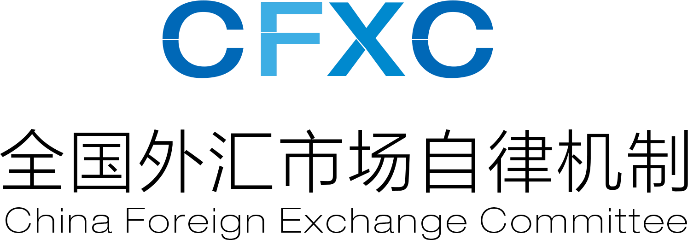 11
[Speaker Notes: 外币现钞存取目前可以直接使用外汇局系统的全国联网数据。

汇款业务目前至少应该可以查到本行系统内的所有数据。

除了当日累计外，建议查询近一年内客户交易情况。]
第一部分 总体要求-业务审核
三、业务审核
审核要点- 交易凭证
（1）交易凭证应真实有效，要素齐全，不存在明显瑕疵和虚假及重复使用等情况。客户提交的上述凭证和商业单据应当符合国家有关法规规定。
（2）由客户单方面提供的交易凭证、通过网络下载或传真的交易凭证，应由客户签字证明。
（3）银行应在客户提交的交易凭证原件上签注（日期、币种、金额、银行），并加盖业务印章或业务戳记，签注后复印留存。
（4）现钞业务中客户提交的申报单，必须是经海关签章的本人《中华人民共和国海关进境旅客行李物品申报单》，银行提钞凭证应为境内银行出具的本人提钞凭证。
（5）办理业务涉及的金额不得超过交易凭证上的金额。
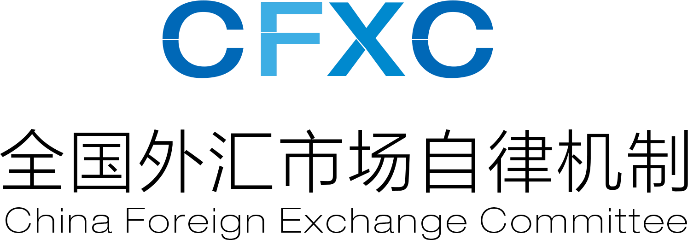 12
[Speaker Notes: （1）税单、税务备案表
（3）无纸化办公，扫描留存电子档案]
第一部分 总体要求-风险提示
四、风险提示
对于下列业务，银行应审慎或拒绝办理：

（一）客户身份不明或对客户身份有疑问的；
（二）以往获取的客户身份信息真实性有误或出现重大变更的；
（三）交易资金来源或去向可疑的；
（四）交易明显不符常理；
（五）交易性质、目的、背景等信息异常，需进一步调查的；
（六）高频交易、累计大额、分拆交易；
（七）被外汇局等监管部门处罚或被列入“关注名单”或“黑名单”的。
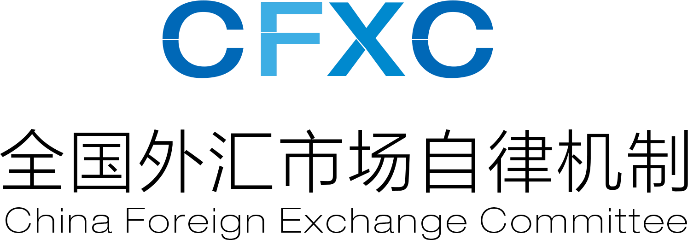 13
第一部分 总体要求-持续监测
五、持续监测
（一）银行应持续关注客户的业务变化情况，对客户进行动态管理，识别并定期更新客户身份信息，对交易进行持续详细审查。
（二）银行办理外汇业务或后续监测中发现客户存在涉嫌违反外汇管理法规、规避监管行为的，应当及时向所在地外汇局报告可疑情况。
  （三）银行应妥善保存客户身份资料和交易记录。
   1.在业务关系存续期间，客户身份资料发生变更的，应当及时更新客户身份资料。
   2.业务关系结束后，所有客户身份资料和交易记录应合理、规范保存至少5年备查。
   3.单次发生的业务，保存期限自业务发生之日起计算，持续发生的业务，保存期限自业务终了之日起计算。
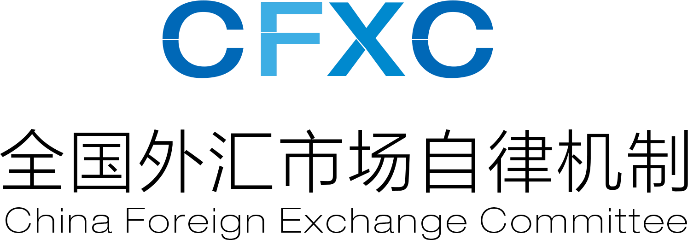 14
三、具体业务审核规范
一、外汇储蓄账户开立、变更和销户
(一)业务定义
    个人外汇储蓄账户是指用于个人非经营性外汇收支的账户。
    收支范围:非经营性外汇收付、本人或其直系亲属之间同一主体类别的外汇储蓄账户间的资金划转。
    主体:开立账户时应区分为境内个人还是境外个人。对于境内个人和境外个人开立的联名账户，按境内个人外汇储蓄账户进行管理。 
 （二）客户准入
    个人开立个人银行账户必须落实实名制。
    银行账户实名制四要素：1.银行账户名称与身份证件名称的一致性；2.身份证件的有效性；3.存款人真实意愿的表示；4.单位、住所的真实性。
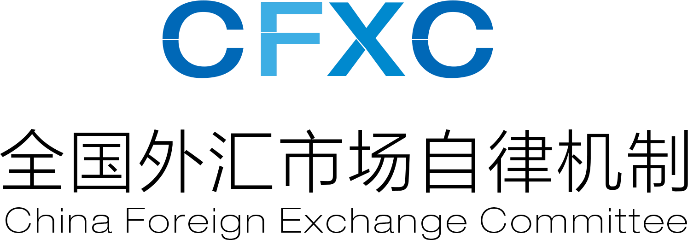 15
[Speaker Notes: 收支范围：主要与结算账户区别开来

交易主体：开立账户时应区分为境内个人还是境外个人]
三、具体业务审核规范
一、外汇储蓄账户开立、变更和销户
(三)审核材料
    1.个人有效身份证件。
    2.委托他人办理的，应审核委托人、代理人的有效身份证件，委托人的授权书。

 （四）审核原则和要点
   1.开户及变更
    银行须对存款人提交的开户证明文件的真实性、有效性进行认真审核，登记存款人的身份信息，并留存存款人身份证明文件的复印件或者影印件。
   2.销户
    核对提供有效的实名制身份证件原则上需与开户时提供有效的实名制身份证件一致。如不一致的应要求客户出示为同一人的证明资料。
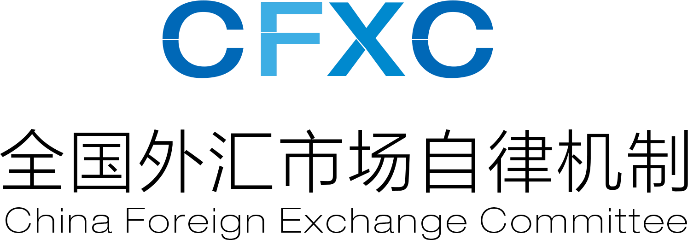 16
三、具体业务审核规范
一、外汇储蓄账户开立、变更和销户
（四）审核原则和要点
   3.代理开户
    个人开立银行账户原则上由本人亲自办理，如确有需的，可委托他人办理。
    委托他人开立银行账户不得开通电子渠道类等远程付款功能。存款人本人到银行重新核实身份后，方可以解除上述限制。
    委托他人办理的，应出具代理人、被代理人的有效实名制身份证件以及被代理人的书面授权委托。无民事行为能力或限制民事行为能力人需要开立银行账户的，由法定代理人或人民法院、有关部门依法指定的人员代理办理。
    银行必须联系被代理人进行核实，核实无误后方可办理业务。
    若代理人代理他人在银行开立账户较为频繁的，则应审核代理业务的合理性、必要性，无合理性的应拒绝办理。
    对于关注客户，银行原则上应拒绝办理代理业务，必须本人办理。
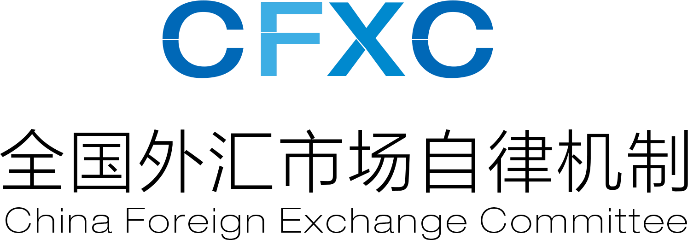 17
三、具体业务审核规范
一、外汇储蓄账户开立、变更和销户
（五）风险提示
    1.所有开户业务都必须遵守法律法规和符合反洗钱要求，对于关注客户开户，应了解开户的真实目的及用途，根据不同情况做严格审核，发现重大异常情况及时上报有关部门或拒绝开户。
    2.银行不得在存款人不知情、无申请人签名及未提供申请人身份证件等情况下为存款人开立个人银行账户。
    3.对于同类型客户群体性开户、批量办理业务的行为，比如学生、农民工等  应提高风险意识，谨防买卖银行卡、出借额度等行为。
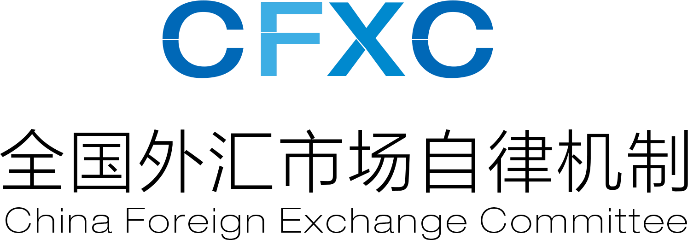 18
三、具体业务审核规范
案例–集中性业务办理
    2017年3月，U、X等9名身穿A公司统一制服的公司职员，集中前往Z银行某网点申请批量开通手机银行服务。在上述9人使用同一张借记卡刷出排队号时，引起了网点大堂经理的注意，并告知柜面经办人员。在业务办理过程中，柜员发现U、X在输入借记卡密码时均对照手机屏幕输入，被询问开通手机银行用途等问题时，回答含糊不清，闪烁其词。为进一步核实交易真实性，柜员查询发现两人借记卡中已有5万美元余额，其申请开通手机银行存在分拆将已购外汇汇往境外的嫌疑，经请示网点负责人后，柜员耐心解释并婉拒了9人开通手机银行的申请，并向分行管理部门汇报。经后续了解，9人分别与2016年10月、11日收到单笔约33万元的大额转账收入，资金全部来源于个人N。9人在收到大额转账款后，立即通过Z银行的自助终端购汇5万美元，分拆购付汇嫌疑大。
案例启示
实际操作中，“分拆组织者”通常借用亲属、好友或同事等人的年度购汇便利化额度，统一提供购汇所需的人民币资金，再通过电子银行渠道的便利性购汇汇出，从而达到规避年度总额管理和转移资金的目的。银行一方面应加强政策培训和案例学习，不断总结违法违规行为特征，在业务办理中提高风险识别能力；另一方面应完善电子银行事中预警与拦截机制，有效控制特征明显的违规行为，提高分拆监管效力。
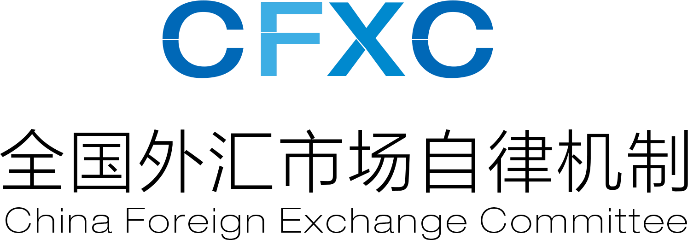 19
三、具体业务审核规范
二、个人外币现钞存款业务
（一）业务定义
    个人外汇存款是指银行经国家外汇管理局批准开办的各外币币种、各档次的个人外汇存款业务。
 （二）审核要点
    1.存入外币是否超过现行外汇管理规定的限额，钞当日累计等值5千美元以上的，审核经海关签章的《中华人民共和国海关进境旅客行李物品申报单》或本人原存款银行（境内银行）外币现钞提取单据材料的真实性和一致性。
    2.存入的金额不得超过经海关签章的本人《中华人民共和国海关进境旅客行李物品申报单》或本人原存款银行（境内银行）外币现钞提取单据上标注的金额。
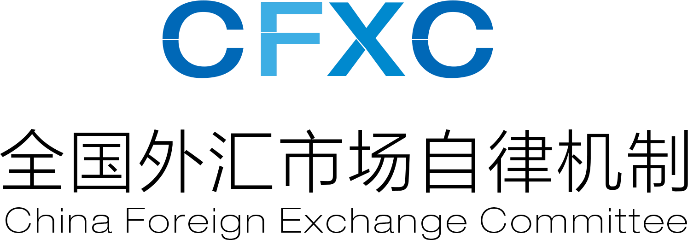 20
三、具体业务审核规范
二、个人外币现钞存款业务
（二）审核要点
    3.银行经办人员应在客户提供的原单据上签注（存款金额、日期和经办网点）并加盖业务印章或业务戳记后，复印留存。
    4.银行应关注取款凭条的打印次数，了解是否存在重复打印情况。
    5.委托他人办理的，还应审核委托人、代理人的有效身份证件，委托人的授权书。
    6.对于关注客户，银行原则上应拒绝办理代理业务。
    7.外交人员凭外交人员证件办理，金额不受限制。
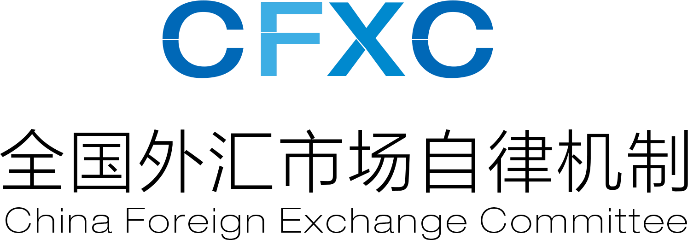 21
三、具体业务审核规范
三、个人外币现钞取款业务
（一）业务定义
    个人外汇取款是指银行经国家外汇管理局批准开办的各外币币种、各档次的个人外汇取款业务。

 （二）审核要点
1.查询提取外币是否超过现行外汇管理规定的限额, 当日累计等值1万美元以上外币取款,必须有所在地外汇局签章的《提取外币现钞备案表》。
2.结算账户不得提取外币现钞。
3.境外卡在境内可以到境内银行柜台提取外币现钞，但不得在自动柜员机上提取外币现钞。
4.对于关注客户，应加强提钞用途真实性审核，原则上应拒绝办理代理业务。
5.委托他人办理的，还应审核委托人、代理人的有效身份证件，委托人的授权书。
6.外交人员凭外交人员证件办理，金额不受限制。
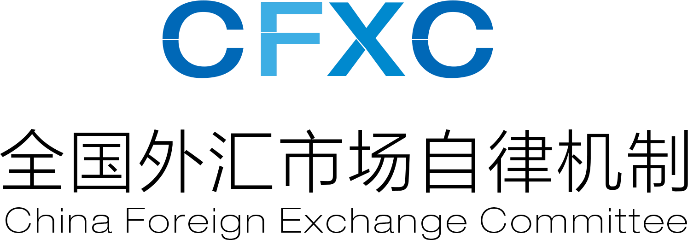 22
三、具体业务审核规范
三、个人外币现钞取款业务
案例分析–高频、累计大额
2016年7月，客户王某连续多日在A银行柜面从本人账户提取美元现钞，单笔金额均为1万美元。当王某在A银行柜面办理第4笔1万美元的取现业务时，A银行认为王某的行为存疑，要求其提供提钞用途证明材料，否则不予办理。据王某描述，B银行外币理财收益率远高于A银行，其外币取出是为了存入B银行用于购买外币理财产品，考虑到跨行划转需支付汇款手续费，故选择了现钞交易。为证明自己的说法，王某提供了将外币现钞存入B银行同名账户的存款回单，B银行回单上显示的存款时间、金额等要素均能与A银行的取款相匹配。虽然王某在1个月中频繁取现多达18笔1万美元符合分拆特征，但A银行通过对王某的展业尽职调查及其提供的相关材料认定其用途合理，故为其办理了取款业务。
案例启示：就单笔业务而言，王某单日单笔及累计取现金额均未超过外汇局规定的1万美元限额。但对于高频、累计大额交易银行应予以关注，必要时应要求客户出具合理说明。
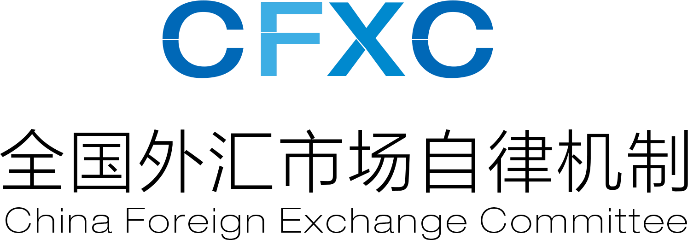 23
[Speaker Notes: 相关政策及展业规范要求：1.个人提取外币现钞当日累计等值1万美元以下（含）的,凭本人有效证件办理；超过上述金额的，银行须审核本人有效证件和经所在地外汇局签章的《提取外币现钞备案表》办理。2.对于符合分拆特征的业务，银行能够确认为分拆行为的，应不予办理；无法直接确认为分拆行为的，应按照经常项目项下外汇收支真实性原则或个人资本项目规定办理。]
三、具体业务审核规范
四、外汇携带证开立业务
（一）业务定义
    个人携带超过规定数额的外币现钞出境，需申领《携带外汇出境许可证》，海关凭《携带证》验放。

(二）审核材料
    客户携带金额在等值5000美元以上至10000美元（含）的, 银行应审核：
    1.个人原提钞银行开立的存款证明（利息清单或取款凭条）或相关购汇凭证
    2.个人护照或往来港澳通行证、往来台湾通行证、有效签证和签注
    如从直系亲属外汇存款中提取外币现钞的，还应提供直系亲属关系证明。
 
（三）审核原则及要点
审核提供的相关材料是否真实有效；
存款证明或相关购汇凭证金额应大于等于客户开立外币携带证的金额；
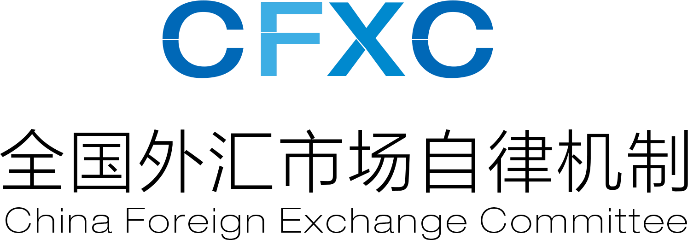 24
三、具体业务审核规范
四、外汇携带证开立业务
（四）风险提示
关注客户提供资料的真实性和一致性。
携带等值1万美元以上外币现钞出境的，符合以下条件可以向当地外汇局申请办理外币携带证，同时银行应向客户做好相应的政策解释和宣传工作：
  	（1）人数较多的出境团组；  
  	（2）出境时间较长或旅途较长的科学考察团组；
  	（3）政府领导人出访；
  	（4）出境人员赴战乱、外汇管制严格、金融条件差或金融动乱的国家；
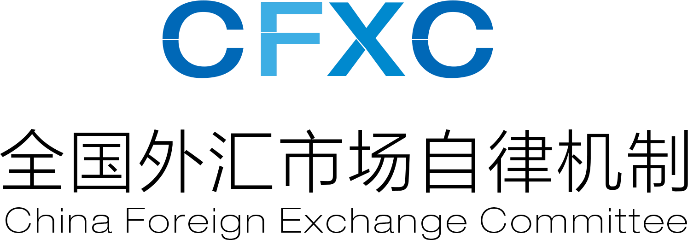 25
[Speaker Notes: 同外币现钞支取相关要求]
三、具体业务审核规范
五、外汇携带证补办业务
（一）审核材料
  	同开立时审核的材料
 （二）审核原则及要点
银行应注意审查护照上的出入境记录，在个人出境后不得为其补办《携带证》。
审核提供的材料和银行原留存材料无误后补办《携带证》，在补办的《携带证》上加注“补办”字样，并注明原×××号《携带证》同时作废。
对于《携带证》逾期情况下补办业务，应要求客户提供原《携带证》原件；如果是遗失补办的，可以要求客户提供遗失原因说明或挂失声明。
银行办理业务的相关材料至少保存5年备查。

 （三）风险提示
	严格审核补办材料，防止个人重复开立《携带证》。
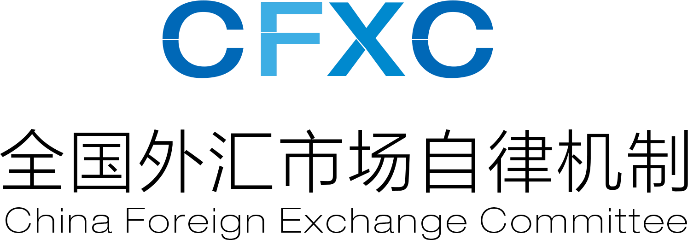 26
三、具体业务审核规范
六、年度总额内个人结售汇
（一）业务定义
    个人结售汇业务是指个人与外汇指定银行之间发生的人民币与外汇间的买卖行为。我国经常项下个人结汇和境内个人售汇实行年度总额管理，年度总额分别为每人每年等值5万美元。
 
 （二）客户准入
    拥有合法、有效身份证件，与银行建立有效客户关系的个人客户。结汇针对境内个人和境外个人，购汇针对境内个人和持《外国人永久居留证》的外国人。

(三）审核材料
本人有效身份证件。
代为办理的，审核委托人和受托人的有效身份证件、委托人授权书、直系亲属关系证明等材料。
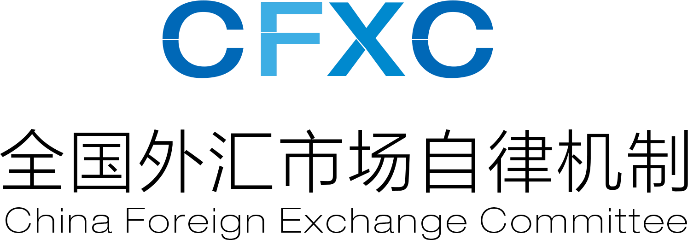 27
[Speaker Notes: 关键词：经常项下、个人结汇、境内个人售汇
境内个人 结汇和售汇均有年度总额
境外个人（除持有《外国人永久居留证》） 只有结汇可以凭有效身份证件直接办理，购汇必须提供相应凭证]
三、具体业务审核规范
六、年度总额内个人结售汇
（四）审核原则及要点
应根据外汇局“个人外汇业务系统”反馈的信息，确认是否超年度总额。
应根据外汇局“个人外汇业务系统”反馈的信息，确认是否属于“关注名单”。
办理结售汇业务前，应将此笔结售汇信息通过电子接口或人工登录个人外汇业务系统页面的方式，准确、完整地录入“个人外汇业务系统”。
境外卡通过境内银行营业柜台提取人民币现钞业务，按境外个人结汇业务办理，受理银行应将此笔结汇信息准确、完整地录入 “个人外汇业务系统”。
代办业务，只能由直系亲属（仅限于父母、配偶、子女）代为办理。
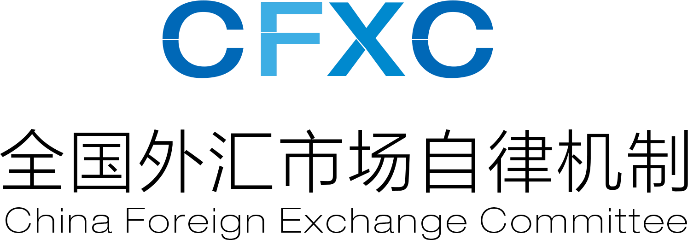 28
三、具体业务审核规范
六、年度总额内个人结售汇
（五）风险提示
客户身份不明或对客户身份有疑问的；
以往获取的客户身份信息真实性有误或出现重大变更的；
结汇资金来源、购汇资金去向或购汇人民币资金来源可疑的；
关注分拆交易，应从分拆支付的必要性和合理性等角度进行尽职审查。发现分拆等可疑迹象，应及时向当地外汇分局报告。
对于关注客户，银行原则上应拒绝办理代理业务，且应严格审核交易真实性（如参照超过年度总额的业务办理）。
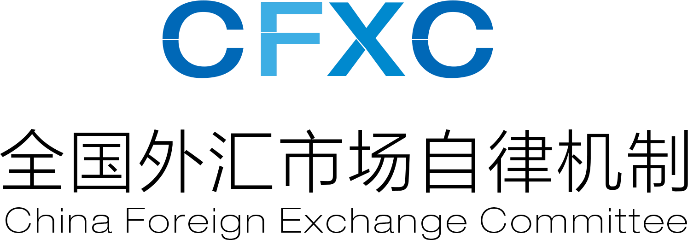 29
三、具体业务审核规范
案例分析–分拆购汇
    2017年5月26日，客户潘某、黄某到T银行网点柜台表示要去国外旅游，需要购汇并汇到美国。柜员在办理购汇业务后，在交谈中发现客户之间互相认识，且购汇金额接近4万美元，超过一般旅游所需费用。银行经办人员接着查询了两位客户的资金流水，发现客户用于购汇的人民币资金，来源于同一个客户。银行柜员要求客户提供有效材料证明购汇用途，客户未能提供。于是，银行柜员与客户耐心解释并告知现行外汇政策，最终通过沟通，客户同意不再办理此笔汇款业务，并将之前所购外币结汇。
案例启示
在上述案例中，银行临柜人员面临的压力较大，一是有些客户法律意识、风险意识淡薄。在办理业务遇到障碍时，容易情绪激动，对银行人员的劝阻比较抗拒，甚至会出现客户对临柜人员大声质疑，并威胁投诉的情况。这就需要银行工作人员能够耐心地进行政策宣传、情绪安抚工作。二是有些客户知晓相关的外汇政策，并一直强调自己未超过5万美元的额度，增加了银行的工作难度。需要银行把握好真实合法的关卡，向客户做好解释工作，取得客户理解和支持，在业务发展的同时，切实履行展业三原则，确保业务的合规。
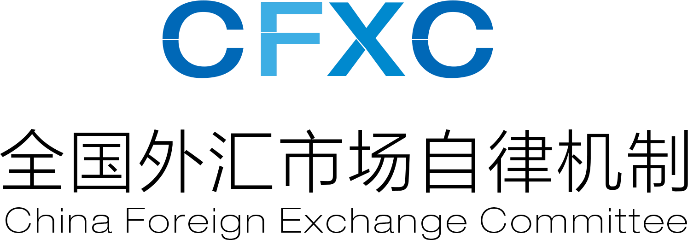 30
三、具体业务审核规范
七、超过年度总额的非经营性结汇业务
（一）业务定义
  境内个人或境外个人办理超过年度总额的结汇业务，不包括个人贸易结汇、资本项目结汇。 
(二）审核材料
本人有效身份证件。
委托他人办理的，应审核委托人、代理人的有效身份证件，委托人的授权书。
外交人员凭外交人员证件办理，金额不受限制。
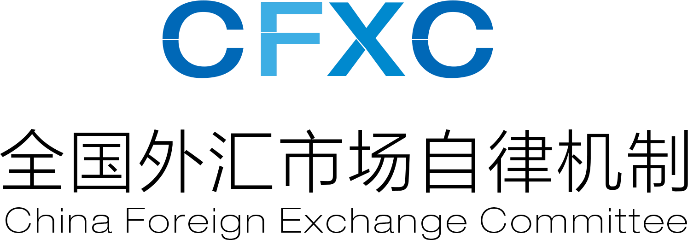 31
三、具体业务审核规范
七、超过年度总额的非经营性结汇业务
3.境内个人业务需审核的交易凭证包括：
（1）捐赠收入结汇：经公证的捐赠协议或合同
（2）赡家款收入结汇：直系亲属关系证明或经公证的赡养关系证明、境外给付人相关收入证明，如：银行存款证明、个人收入纳税凭证等。
（3）遗产继承收入结汇：遗产继承法律文书或公证书。
（4）保险外汇收入结汇：保险合同和保险经营机构的付款证明。
（5）专有权利使用和特许收入结汇：付款证明、协议或合同。
（6）法律、会计、咨询和公共关系服务收入结汇：付款证明、协议或合同。
（7）职工报酬收入结汇：雇佣合同和收入证明。
（8）境外投资收益收入结汇：境外投资外汇登记证明文件、利润分配决议书或红利支付书或其他收益证明。
（9）其它服务贸易收入结汇：相关证明及凭证（如合同、发票等）。
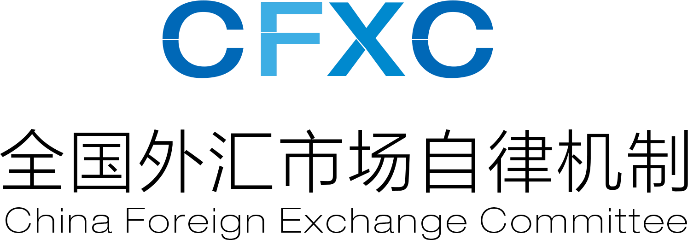 32
三、具体业务审核规范
七、超过年度总额的非经营性结汇业务
4.境外个人超总额结汇的交易凭证包括：
  （1）用于房租类支出的结汇：经房屋管理部门登记的房屋租赁合同、发票或支付通知。
  （2）用于生活消费类支出的结汇：合同和发票
  （3）用于就医、学习支出的结汇：境内医院（学校）收费证明
  （4）用于其它支出的真实性结汇：相关证明、支付凭证。
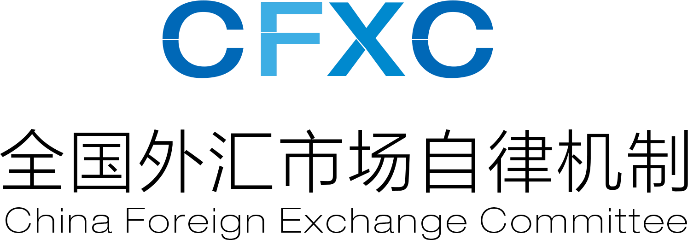 33
三、具体业务审核规范
七、超过年度总额的非经营性结汇业务
(三）审核原则及要点
1.境内个人办理业务时，银行应对外汇资金来源进行重点审查,审核有交易额的证明材料的真实性和一致性。
2.境外个人办理业务时，银行应对结汇资金用途进行重点审查,审核有交易额的证明材料的真实性和一致性。
3.有交易额的证明材料原则上应为原件，无法提供原件的，可提供传真件或网上下载件办理（须有客户签字）；对不能留存纸质原件的，银行应在相关交易材料原件上签注（金额、日期和经办网点）并加盖业务印章或业务戳记后，复印留存。
4.捐赠、保险、境外投资业务须符合国家规定。境内个人不得购买境外的人寿险、投资返还分红类保险，不得进行境外直接投资及购买房产。
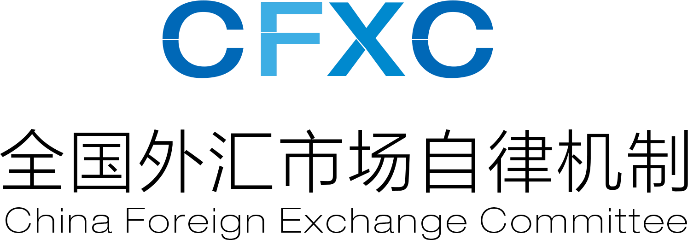 34
三、具体业务审核规范
七、超过年度总额的非经营性结汇业务
(三）审核原则及要点
5.应将此笔结汇准确、完整地录入“个人外汇业务系统”，备注栏注明审核材料的主要信息。
6.境外个人结汇单笔等值5万美元以上的，应将结汇所得人民币资金直接划转至交易对方的境内人民币账户。
7.对于关注客户，银行原则上应拒绝办理代理业务，应提高交易凭证的审核标准。

(四）风险提示
1.银行对于提供真实性材料办理的业务，必须对业务的交易性质、目的及背景等信息的真实性与合理性进行审核。
2.客户提交的凭证和商业单据应当符合国家有关法规规定。
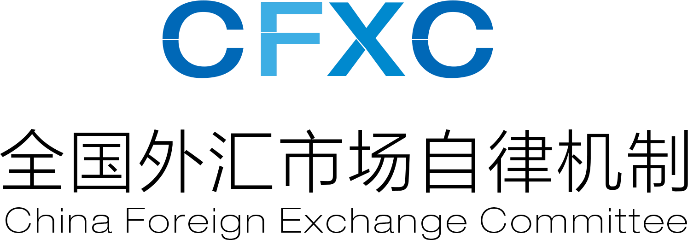 35
三、具体业务审核规范
八、个人手持外币现钞结汇业务
（一）业务定义
指外币现钞由客户带至银行柜台办理结汇，而非客户在办业务时从银行提取外币后再办理结汇。

（二）审核材料与审核要点
银行须按照个人结汇与个人外币现钞存入的相关规定和展业要求办理
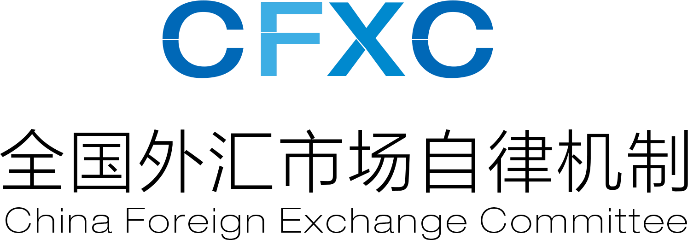 36
三、具体业务审核规范
九、境内个人超过年度总额非经营性购汇
（一）业务定义
 境内个人办理超过年度总额的购汇业务，不包括个人贸易购汇、资本项目购汇。
（二）审核材料
1.本人有效身份证件。
2.委托他人办理的，还应审核委托人、代理人的有效身份证件，委托人的授权书。
3.不同业务的交易凭证包括：
（1）自费出境学习学费和生活费：本人因私护照及有效签证（或签注）、境外学校录取通知书（购买第二学年或学期以后的学费或是生活费无需提供）、境外学校相应年度或学期学费证明或生活费用证明。
（2）自费出境学习保证金购汇：本人因私护照、境外学校录取通知书、境外学校相应年度或学期学费证明或生活费用证明。
（3）境外就医：本人因私护照及有效签证（或签注）、境内医院出具的证明附医生意见以及境外医院出具的费用证明。
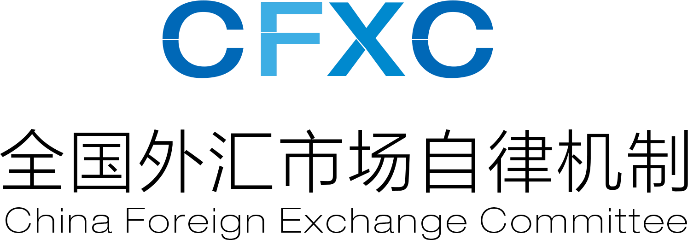 37
三、具体业务审核规范
九、境内个人超过年度总额非经营性购汇
3.不同业务的交易凭证包括：
（4）境外培训：本人因私护照及有效签证（或签注）、境外培训费用证明。
（5）缴纳境外国际组织会费：国际组织缴费通知。
（6）境外咨询：合同（或协议）、发票（支付通知）
（7）境外邮购：广告或订单等收费凭证
（8）境外直系亲属救助：只能因直系亲属在境外发生疾病、死亡和以外灾难等情况才能办理。凭直系亲属关系证明（父母、配偶、子女）、救助的相关证明材料办理。
（9）外汇保险：保险合同、保险经营机构的付款通知。境内个人购买保险必须符合国家规定，不能到境外购买人寿保险和投资返还分红类的保险产品。
（10）专有权利使用和特许费：合同（协议）、发票（支付凭证）、专利证书或版权证明。
（11）其他服务贸易费用：合同（协议）、发票（支付凭证）、视情况而定的其他辅助性材料。
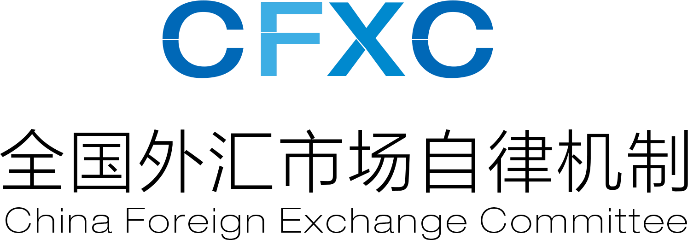 38
三、具体业务审核规范
九、境内个人超过年度总额非经营性购汇
(四）审核原则及要点
对客户购汇用途进行合规性、合理性审查，对购汇人民币资金来源进行尽职审查。重点审核有交易额的证明材料的真实性和一致性。
有交易额的证明材料原则上应为原件，无法提供原件的，可提供传真件或网上下载件办理（须有客户签字）；对不能留存纸质原件的，银行应在相关交易材料原件上签注（金额、日期和经办网点）并加盖业务印章或业务戳记后，复印留存。
个人所购外汇，可以汇出境外、存取本人外汇储蓄账户、或按规定携带出境。存入本人外汇储蓄账户的，银行应审核购汇人与存款账户所有人是否一致，非本人储蓄账户不得入账；携带外币出境的，银行须按照外币现钞管理及外币携带出境的相关规定办理。
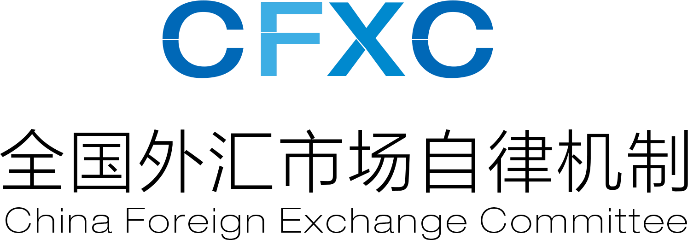 39
三、具体业务审核规范
九、境内个人超过年度总额非经营性购汇
(四）审核原则及要点
境内个人境外留学、旅游、探亲等服务贸易项下因私用汇，无须办理和提交《税务备案表》；其他服务贸易项下交易如单笔支付等值5万美元以上（不含等值5万美元）的，银行还应当审核《税务备案表》。
个人经常项目项下非经营性购汇，购汇资金来源应限于人民币现钞、本人或其直系亲属的人民币账户和银行卡内资金。
准确、完整地录入“个人外汇业务系统”，备注栏应注明审核材料的主要信息。
对于关注客户，银行原则上应拒绝办理代理业务。
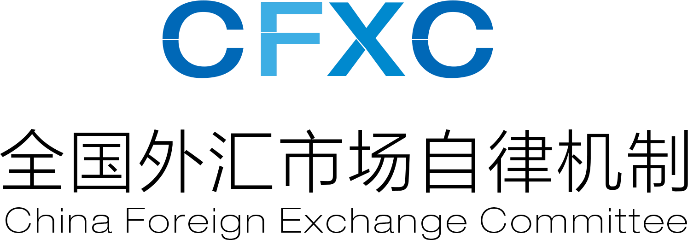 40
三、具体业务审核规范
九、境内个人超过年度总额非经营性购汇
案例分析–境外留学
    境内个人王某因成功被境外大学录取，需支付相关费用6万美元。2016年7月，杨某前往A银行柜面办理境外留学项下的购付汇业务。A银行审核了杨某的有效护照、签证、境外学校录取通知书和收费通知书，相关材料之间能够互相印证，符合办理超过年度总额的非经营性购汇的有关要求。因此A银行为王某办理了此笔购付汇业务。
案例启示
需特别注意的是，因学生本人可能尚不具备单独承担学费的能力，较多大学本科和中小学出具的录取通知书、收费通知书上除了明确写明入学主体的姓名外，还会在“称呼”位置写上父母或监护人的姓名，也有可能在通知书中注明费用由父母或监护人支付。针对上述情况，银行方可将父母或监护人作为购汇主体办理相关业务；否则，父母或监护人只能作为代办人办理业务，购汇主体仍是入学个人。
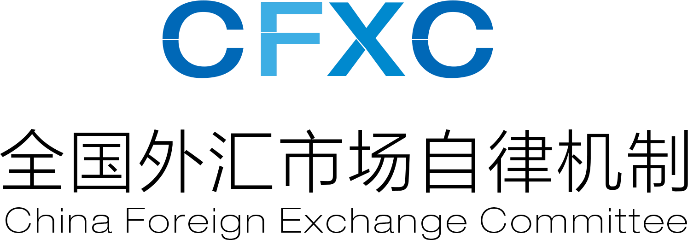 41
三、具体业务审核规范
十、境外个人购汇业务
（一）业务定义
    境外个人办理的购汇业务，不包括个人贸易购汇、资本项目购汇。
(二）审核材料
1.本人有效身份证件。
2.兑换未用完人民币兑回外币现钞业务：原兑换水单。
3.境内合法的人民币收入购汇：
（1）离休金、离职金、退休金、退职金、抚恤金购汇：款项发放单位证明文件。
（2）职工报酬购汇：雇佣或劳务合同或就业证明、用人单位出具的收入清单、税务证明。
（3）其他合法经常项目收入购汇:收入来源证明材料、税务证明。
4.委托他人办理的，还应审核委托人、代理人的有效身份证件，委托人的授权书。
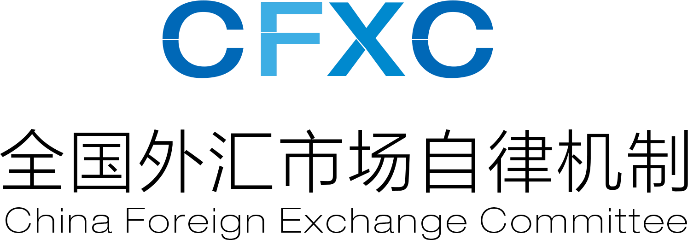 42
三、具体业务审核规范
十、境外个人购汇业务
（三）审核要点
1.审核购汇人民币资金来源
2.原兑换水单必须为正本且从兑换之日起不超过24个月
3.购汇信息完整准确地录入“个人外汇业务系统”
4.所购外汇存入账户的，仅限存入本人储蓄账户
5.使用境外卡在境内提取的人民币需兑回的，应在提现24个月内凭原交易单据办理
6.提供的材料为传真或网上下载件的，须有客户签字；无法留存原件的须加盖业务印记复印留存。
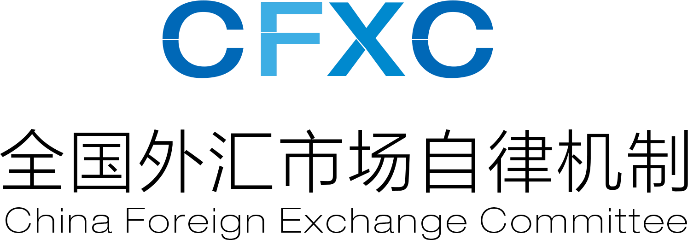 43
三、具体业务审核规范
十、境外个人购汇业务
案例描述
    2018年6月，境外个人A持本人借记卡到B银行要求办理个人购汇EUR1140。
    因为境外个人无年度化便利额度，B银行请客户提供了本人有效护照、聘用合同以及完税证明。根据客户提供的材料，客户为某大学聘用的外籍教师，拥有合法有效身份证件，所持证件与借记卡开户留存资料一致。柜员还查询了客户购汇人民币资金来源，为借记卡上的每月工资收入，与完税证明上金额匹配。于是，柜员在留存资料并完成个人外汇业务信息系统录入后，为客户办理了此笔购汇业务。
案例解析
对于境外个人的购汇交易，要对客户的人民币资金来源进行核实，重点审核材料的真实性和一致性。
在录入个人外汇业务系统时，应在备注栏注明审核材料的主要信息，如“非居民购汇，已提供xx大学聘用合同和完税证明”。
鉴于目前完税证明已实现自助打印，且无次数限制，应关注个人是否使用同一批单证重复购汇。
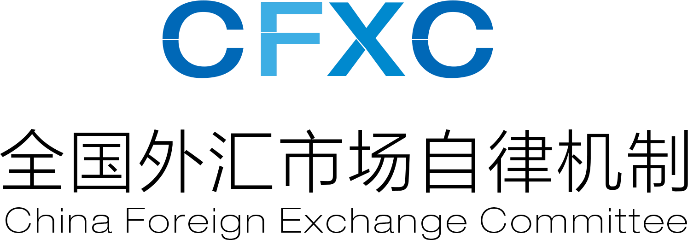 44
三、具体业务审核规范
十一、应录入个人外汇业务系统的业务
除以下情况外，客户主动发起的结售汇交易银行都需录入个人外汇业务系统：
1.通过外币代兑点发生的结汇；
2.通过银行柜台尾零结汇、转利息结汇等小于等值100美元（含100美元）的结汇；
3.外币卡境内消费结汇；
4.境外卡通过自助银行设备提取人民币现钞；
5.境内卡境外使用购汇还款；
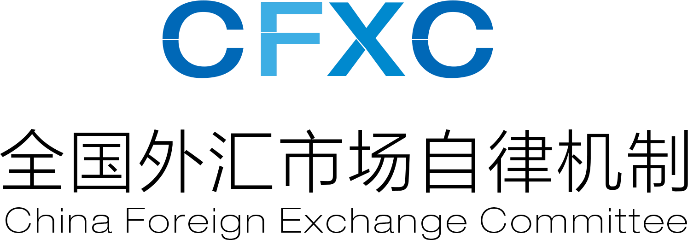 45
三、具体业务审核规范
十二、个人境内外汇划转
业务定义：资金在境内银行账户间流转，资金不出境。
注意：
划转账户分属境内个人和境外个人，其资金境内划转按跨境交易进行管理。
对于关注客户，应严格审核境内资金划转目的，并要求客户提供对应材料。
本人外汇储蓄账户
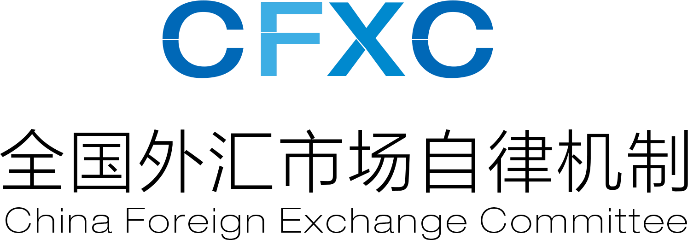 46
三、具体业务审核规范
十三、非经营性收汇（汇入汇款）
（一）业务定义
指银行根据境外银行的资金支付指示，按照国家外汇管理政策的规定，将外汇资金解付到个人外汇储蓄账户的业务。具体业务包括：个人银行汇款、个人票据业务（汇票、本票、支票、旅行支票等）、其他汇款（西联汇款、速汇金汇款等）。
（二）审核材料和审核要点
1.审核材料：本人有效身份证件
2.资金性质：必须是经常项目项下非经营性外汇。
3.解付账户：仅限个人外汇储蓄账户。
4.国际收支申报：对于需要进行国际收支申报的，应在款项解付后5个工作日内完成：境内个人等值5000美元以上的汇入汇款。境外个人汇入款不论金额大小均需国际收支申报。
5.对于关注客户，银行应严格审核交易真实性后办理入账。
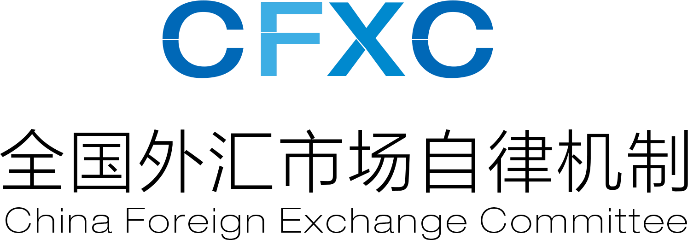 47
三、具体业务审核规范
十三、非经营性收汇（汇入汇款）
案例描述
    2017年2月，银行A在处理一笔从境外汇给境内个人高某的5.93万港元汇入款时发现，交易附言为“卖出境内机构在境外发行的股票资金”。此条附言引起银行A的关注，并立即对付款人信息进行核实。经确认，付款人为香港的一家证券公司Q。银行立即与高某进行了沟通，高某表示他之前在Q证券的网上平台在线注册、开户并在线支付买入了一支港股。这次的汇入款就是这支股票的投资收益。A银行了解情况后，向客户耐心解释了目前的外汇政策，告知高某应通过沪/深港通或QDII投资港股，其余途径均不合法合规，并将此笔汇入款退回付款人，不予入账。
案例启示
根据《实施细则》等相关规定，境内个人境外证券投资等可以通过QDII、沪港通、股权激励计划等合法渠道办理，如其未通过合法渠道持有境外上市公司的股票，也得不到法规支持，所获收益、利息等也不能划回国内。
银行在业务办理过程中，应高度关注房地产、保险、证券投资等机构的收付汇，充分利用技术手段设置敏感词预警库等进行交易拦截，要求客户提交真实性证明材料办理业务。
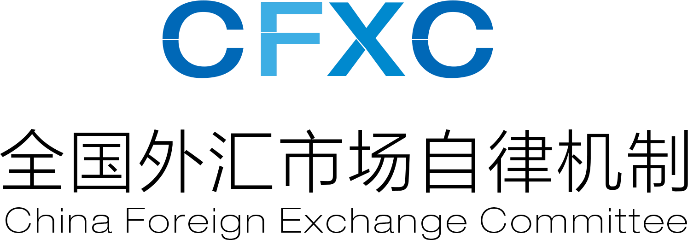 48
三、具体业务审核规范
十四、非经营性付汇（汇出汇款）
（一）业务定义
指银行接受个人客户的委托，通过银行间的资金划拨、清算和代理网络，委托境外银行将外汇资金解付给境外收款人。包括个人的银行汇款、票据业务（汇票、本票、支票、旅行支票等）、西联汇款、速汇金等。
（二）审核材料和审核原则
注意：
1.手持外币现钞直接汇出境外的，当日累计等值1万美元以下（含）的，凭本人有效身份证件办理；超过上述金额的，还应审核本人经海关签章的《物品申报单》或本人原存款银行外币现钞提取单据办理，以及经常项目项下有交易额的真实性凭证。
2.真实性凭证的审核要求比照境内个人超过年度总额购汇各项目的审核材料。
3.对于关注客户，银行应严格审核付汇业务的交易真实性，原则上应拒绝办理代理业务。
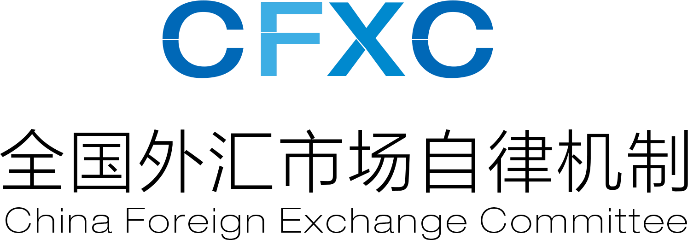 49
三、具体业务审核规范
十四、非经营性付汇（汇出汇款）
（三）风险提示
1.银行应核查境内个人客户当日已办理的汇出交易。重点关注高频、累计大额汇出行为。
2.对于资金去向不明或存疑的业务，无论是否超过累计限额，银行也应要求客户提供真实性凭证进行合理审查。
3.对于付汇资金来源（包括人民币来源）有疑问的，银行应进行尽职审查。
4.对于客户购汇后对外付汇的，银行应与客户进一步确认购付汇用途的一致性。必要时，应要求客户根据实际汇出用途，重新填写购汇申请书。
5.客户提交的凭证和商业单据应当符合国家有关法规规定。
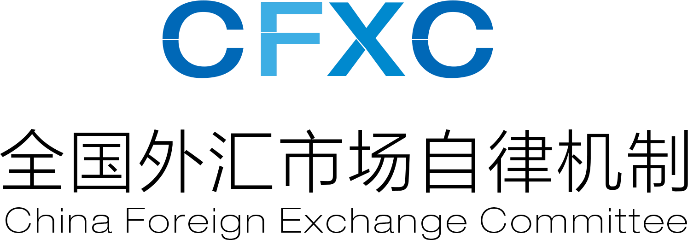 50
[Speaker Notes: 当前，我国尚未放开个人购买境外人寿保险和投资返还分红类保险，仅允许境内个人在境外旅行、留学和商务活动等情况下购买个人人身意外险、疾病保险。各行在为个人客户办理跨境汇款业务时，应认真落实展业尽职调查要求，重点审查境内个人客户与境外机构间的业务往来。对可能涉及对外投资等监管尚未放开的跨境汇款，应要求客户进一步提供交易证明材料，严防合规风险。]
三、具体业务审核规范
十四、非经营性付汇（汇出汇款）
案例分析–保险项下汇出
    2017年，境内个人杨某在某银行办理了一笔汇出汇款业务，金额为USD5100.00，境外收款方为某公司（无保险公司字样），汇款人提交的汇款申请书上显示的汇款附言为“医疗费用”。银行在办理时，看到境外收款方没有医院或医疗机构等字样，要求客户提供交易背景材料。客户向银行提交了一份保单说明书。其上显示的保障类别为“危疾终身保计划”和“终身保医疗计划”，保险期为终身。
    银行对境外收款方进行了调查，了解到该公司实际为境外保险公司，且根据保单内容，确认此笔款项是杨某购买的人寿保险费，属于监管尚未放开的金融和资本项下交易，拒绝办理了此笔业务。
案例启示
当前，我国尚未放开个人购买境外人寿保险和投资返还分红类保险，仅允许境内个人在境外旅行、留学和商务活动等情况下购买个人人身意外险、疾病保险。各行在为个人客户办理跨境汇款业务时，应认真落实展业尽职调查要求，重点审查境内个人客户与境外机构间的业务往来。对可能涉及对外投资等监管尚未放开的跨境汇款，应要求客户进一步提供交易证明材料，严防合规风险。
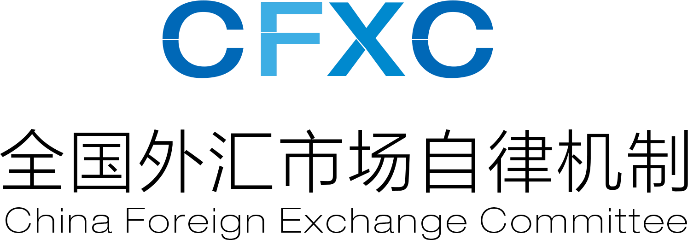 51
三、具体业务审核规范
十五、个人经营性外汇业务
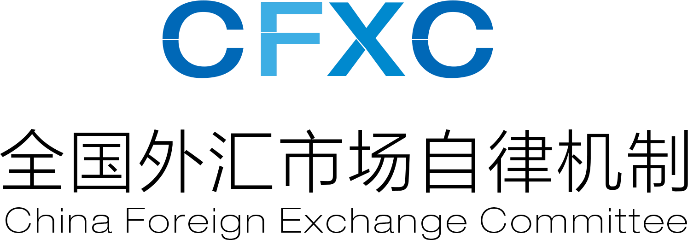 52
三、具体业务审核规范
十五、个人经营性外汇业务
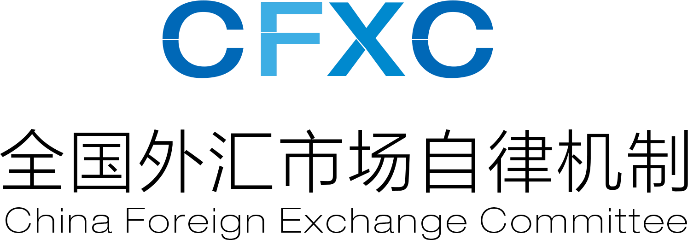 53
[Speaker Notes: “个人对外贸易经营者”指依法办理工商登记或者其他执业手续，取得个人工商营业执照或者其他执业证明，并按照国务院商务主管部门的规定，办理对外贸易经营备案登记，取得对外贸易经营权，从事对外贸易经营活动的个人。
“个体工商户”指有经营能力并依法办理工商登记或者其他执业手续，取得个人工商营业执照或者其他执业证明，从事工商业经营的个人。个体工商户无对外贸易经营权，必须委托有对外贸易经营权的企业办理进出口贸易。]
三、具体业务审核规范
十五、个人经营性外汇业务
（一）个人结算账户
1.定义：指个人对外贸易经营者、个体工商户按照规定开立的用以办理经常项目项下经营性外汇收支的账户。个人外汇结算账户的收支范围为经常项目项下经营性外汇收支。
2.审核材料：
（1）本人有效身份证明正本及复印件（如营业执照为公司性质，则需提供营业执照中“法定代表人”或“经营者”的身份证件）；
（2）工商营业执照或者其他执业证明原件及复印件；
（3）开立、变更业务，具有对外贸易经营权的（个人对外贸易经营者）需提供加盖备案登记印章的对外贸易经营备案表的正本及复印件。
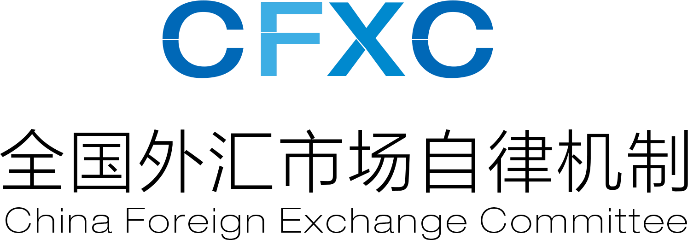 54
三、具体业务审核规范
十五、个人经营性外汇业务
（一）个人结算账户
业务审核要点
注意：
银行应监督客户使用情况，及时报告大额可疑交易。
个人外币结算账户不得存取外币现钞。
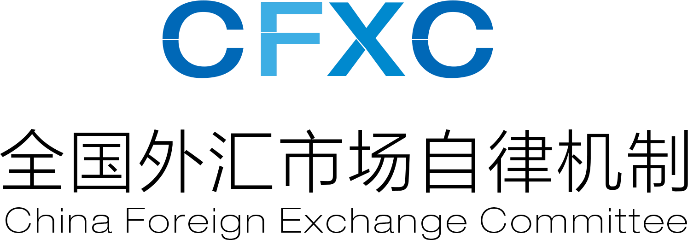 55
三、具体业务审核规范
十五、个人经营性外汇业务
（二）个人对外贸易经营者外汇业务
1.按照机构管理有关要求审核材料。
2.个人对外贸易经营者办理对外贸易购付汇、收结汇应通过本人的外汇结算账户进行。
3.个人对外贸易经营者的个人经营性外汇收支、国际收支申报按机构管理。
4.按照机构货物贸易外汇管理的要求进行风险管理。
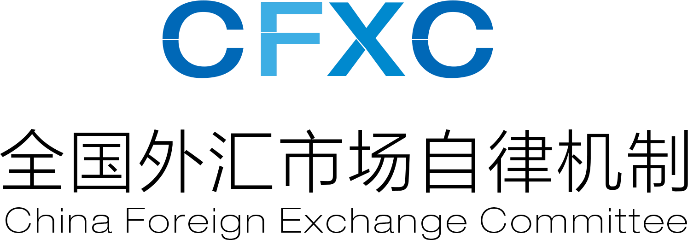 56
三、具体业务审核规范
十五、个人经营性外汇业务
（三）个体工商户外汇业务
1.个体工商户业务经营须符合国家有关规定，具备相应的业务资格或资质，从业人员具有一定的外贸进出口业务经验和外汇政策法规意识，外汇资金的收支有真实合法的交易背景和真实的代理关系。
2.银行应认真审核贸易交易单证的真实性和贸易外汇收支的一致性，审核材料包括：与代理企业签订的出口代理合同或协议、物流公司出具的物流运输单据等。
3.银行应按照国际收支申报和贸易外汇收支信息申报规定审核个人申报单证，及时向外汇局报送信息。
代理进口业务项下，委托方不得直接对外支付，委托方可将外汇划转给代理方，由代理方对外支付进口货款。
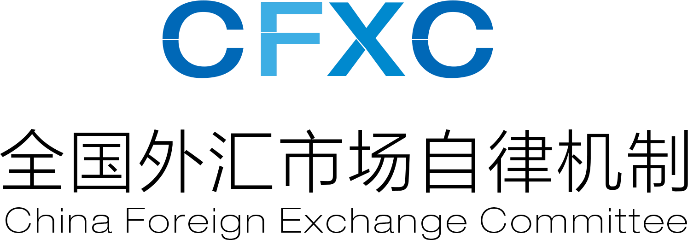 57
[Speaker Notes: 个体工商户的经营情况和交易信息真实透明，依法正常经营，在人民银行、外汇管理局、工商、税务等其他机关没有重大违规记录；经营者个人没有重大违规和不良记录，反洗钱检索结果显示客户身份识别真实合规。]
三、具体业务审核规范
十五、个人经营性外汇业务
（四）风险提示
1.银行应根据客户的主营业务范围、业务量、结算方式、业务往来记录等进行分析，重点关注客户与其经营主业明显偏离的进出口贸易业务。
2.个体经营性结汇、购汇应当具有真实、合法的对外贸易基础，应具有真实的代理关系，提交的贸易单证不得含虚假信息。
3.对于个体工商户的代理关系，必要时银行应审核代理企业的相关信息。代理进出口企业必须是依法正常经营的企业，且为货物贸易名录企业，在人民银行、外汇管理局、工商、海关、税务等其他部门没有重大违规记录；重点审核代理企业的出口货物报关情况，如有疑问，可通过电子口岸系统查询，核查其与基础交易的真实性。
4.对于关注客户及大额、高频等异常或可疑交易项下购付汇、收结汇，银行应尽职了解资金来源、去向的合理性，提高审核标准。
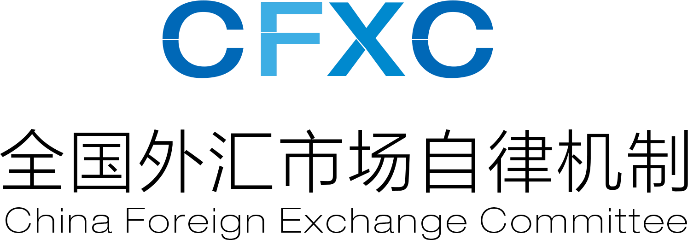 58
三、具体业务审核规范
十六、个人外汇结算账户划转
风险提示 
1.划转给代理企业的业务应该具有真实的贸易背景；
2.对于客户及大额、高频等异常或可疑交易项下划款。银行应尽职做好调查，调查付款的合理性和必要性；
3.对于关注客户，应提高审核标准。
本人外汇结算账户
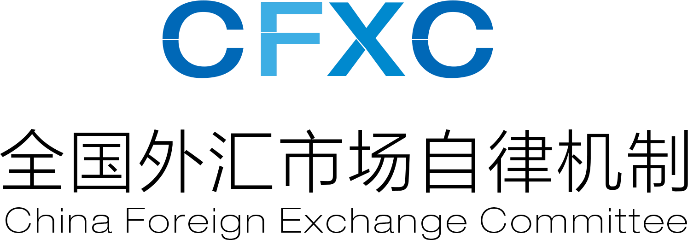 59
四、几类特殊业务的审核规范
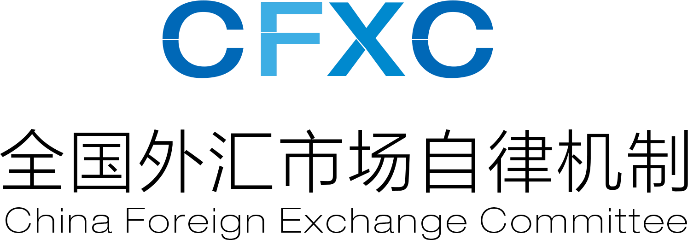 60
四、几类特殊业务的审核规范
境内个人参与境外上市公司股权激励计划
“股权激励计划”是指境外上市公司以本公司股票为标的，对境内公司的董事、监事、高级管理人员、其他员工等与公司具有雇佣或劳务关系的个人进行权益激励的计划，包括员工持股计划、股票期权计划等法律、法规允许的股权激励方式。
    银行为客户办理业务时应审核以下材料:
1.本人有效身份证件。
2.股权激励计划外汇登记证明复印件（加盖境内代理机构公章）。
3.个人与境内公司雇佣及劳务关系说明。
4.针对前述材料需要提供的补充材料。
注意：参与公司股权激励计划的个人，应通过所属境内公司集中委托一家境内代理机构统一办理外汇登记、账户开立及资金划转与汇兑等有关事项。
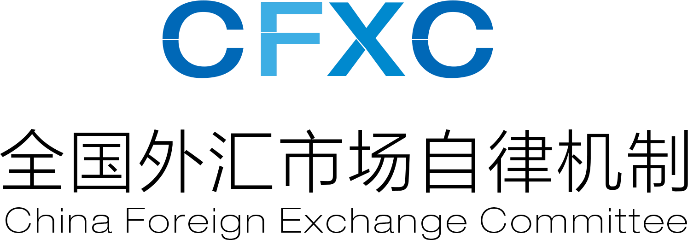 61
四、几类特殊业务的审核规范
境外个人参与境内商品房买卖

境内购房结汇

未购得退回人民币的购付汇

转让所得人民币的购付汇
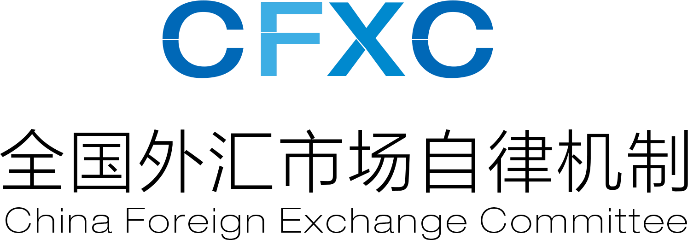 62
四、几类特殊业务的审核规范
境外个人境内购房结汇
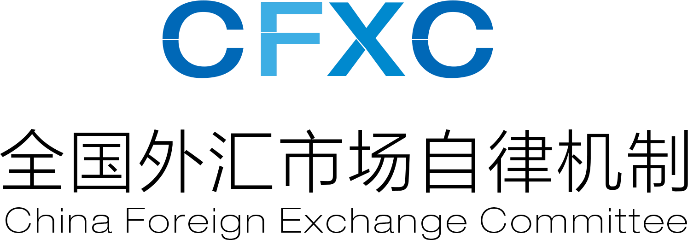 63
四、几类特殊业务的审核规范
境外个人因未购得而办理退回人民币的购付汇
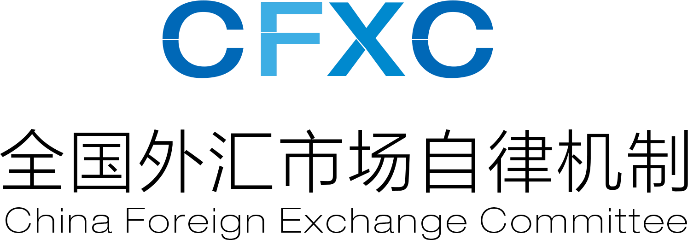 64
四、几类特殊业务的审核规范
境外个人转让境内商品房所得资金的购付汇
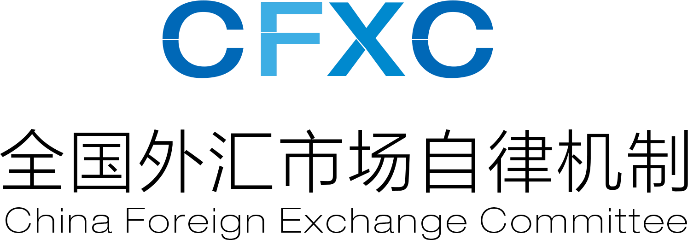 65
四、几类特殊业务的审核规范
案例–境外个人房产转让购付汇
    2017年1月，境外个人W携带本人有效护照等相关材料至A银行柜面，将出售境内房产所得人民币收入中的一部分（600万元）兑换为日元，并汇往境外同户名账户。A银行按以下步骤进行了真实性和合规性的审核：
    1.在系统内对W进行反洗钱特殊名单检索，未见异常信息。
    2.房产证复印件显示该房产用途为“住宅用地”，产权人已变更为房地产买卖合同中的买方，证明该房产已在房产主管部门办理权属转移手续。
    3.《服务贸易等项目对外支付税务备案表》上列明的合同金额为690万元，与房地产买卖合同上房地产转让所得金额一致，列明的本次付汇金额为600万元；完税证明显示的缴税金额为334129.04元，本次境外个人W使用的人民币为600万元，未超过商品房转让金额扣减本次转让所包括的税费后的余额，也未超过本次付汇金额；《备案表》上列明的合同号与房地产买卖合同编号一致。
    4.境外个人W填写的境外汇款申请书上相关栏位均与《服务贸易等项目对外支付税务备案表》上的相关内容一致。
    A银行在审核了相关材料的真实性、完整性、合规性之后，为W办理了购付汇业务。
案例启示
本案例的关键在于境外个人W须证明其境内房屋出售的行为是手续齐全、真实发生、依法纳税的。
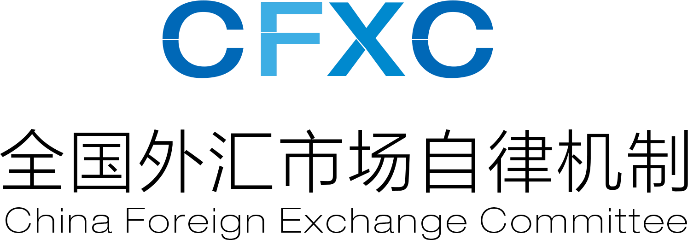 66
四、几类特殊业务的审核规范
特殊目的公司项下个人购付汇
“特殊目的公司”，是指境内居民（含境内机构和境内居民个人）以投融资为目的，以其合法持有的境内企业资产或权益，或者以其合法持有的境外资产或权益，在境外直接设立或间接控制的境外企业。
    银行为客户办理业务时应审核以下材料:
1.本人有效身份证件。
2.外汇局资本项目信息系统打印的核准件
3.针对前述材料需要提供的补充材料。
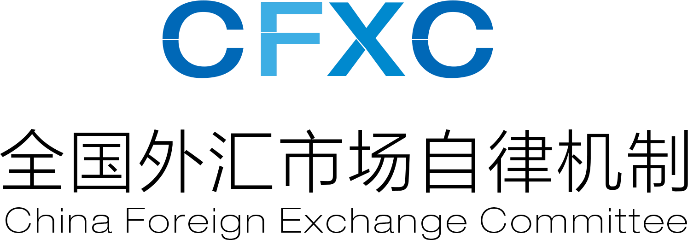 67
四、几类特殊业务的审核规范
财产转移购付汇
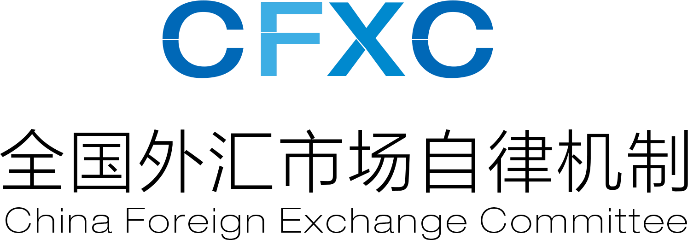 68
四、几类特殊业务的审核规范
电子银行业务
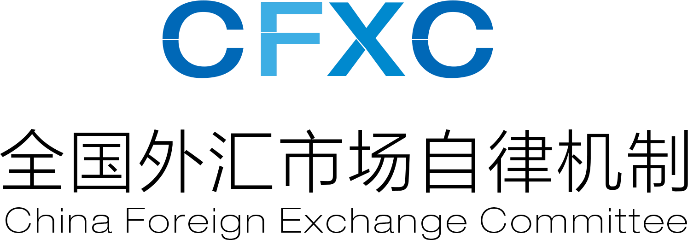 69
四、几类特殊业务的审核规范
电子银行业务
银行应按以下要求履行业务准入风险防控：
1.开通电子业务时对身份信息联网核查
2.本人办理
3.一个客户、一个银行、一个网银
4.网银转账、支付等资金类交易应客户本人另行领用身份认证工具
5.在电子银行提示客户遵守相关法律法规，警示分拆行为，关注客户应提示其至柜面办理
6.定期排查交易数据
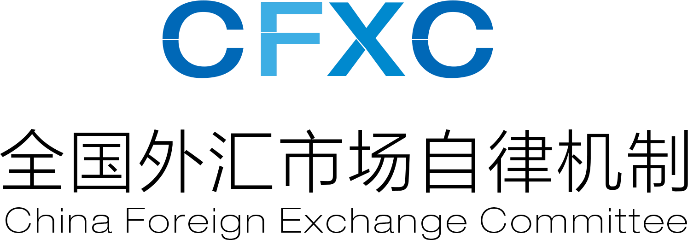 70
四、几类特殊业务的审核规范
支付机构业务
支付机构跨境外汇支付业务是指取得外汇局许可的支付机构通过银行为电子商务（货物贸易或服务贸易）交易双方提供跨境互联网支付所涉的外汇资金集中收付及相关结售汇服务。
银行应严格审核支付机构资质和业务范围
做好国际收支与结售汇信息申报
逐笔还原（包括轧差交易）
按实际业务发生信息报送
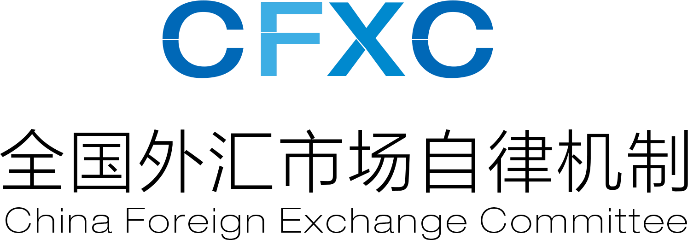 71
五、关注名单与分拆信息反馈
关注名单管理
在办理结售汇业务时，个人出现违规、不诚信行为，根据外汇管理局的有关规定，将被外汇局纳入名单管理，称之为“关注名单”。分拆交易行为特征包括:
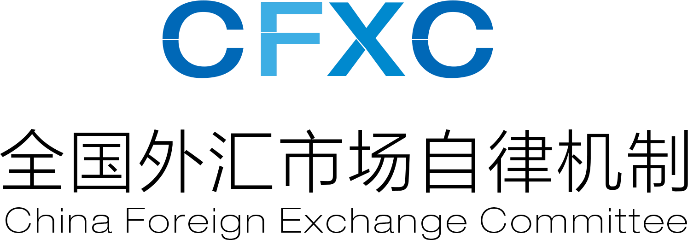 72
五、关注名单与分拆信息反馈
关注名单管理
银行工作人员发现上述行为特征之一的，应按照以下规定处理：
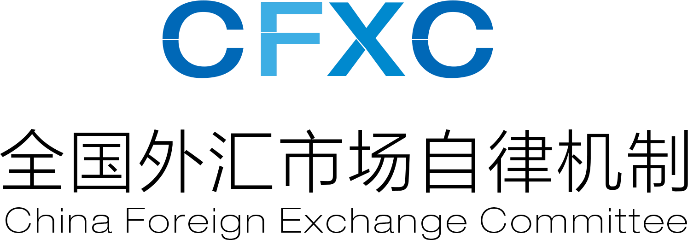 73
五、关注名单与分拆信息反馈
分拆信息反馈
外汇局根据实际情况,将筛选出需进行核查的结售汇交易推送给交易发生银行网点,银行网点通过个人外汇业务系统反馈结售汇交易相关的人民币信息。
	1.银行指定专人在外汇局推送信息之日起的20天反馈信息。
	2.审核不通过信息的反馈时限为审核不通过日期后10天。
	3.重新退回的信息反馈时限为重新退回日期后10天。
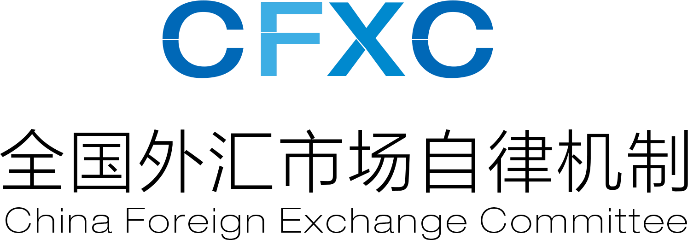 74
五、关注名单与分拆信息反馈
分拆信息反馈
4.银行应采取有效措施核实结售汇交易所涉人民币资金的情况。
  （1）人民币资金为现钞，填写“使用人民币现钞金额”
  （2）人民币资金来源本人账户（包括同名转入），且近期未发生非同名账户转入，填写“来自本人账户人民币金额”
  （3）人民币资金来源本人账户，但近期有非同名账户转入，填写人民币转入信息，金额按实际转入金额填写，并填写汇款人信息。
  （4）上述三种情况均有则都填写
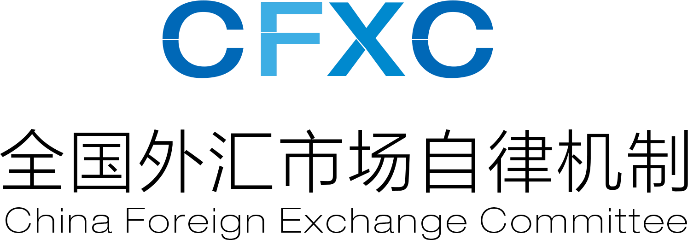 75
感谢聆听！
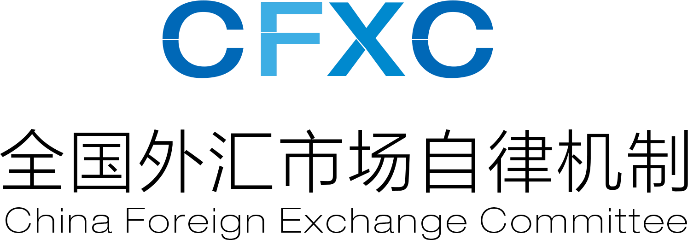 76